Informe del Cuarto Trimestre Año 2020PQRSD
Contenido
Introducción
Quejas y reclamos
01.
09.
Tipologías de quejas y reclamos
02.
Solicitudes recibidas por canal de atención
10.
03.
Resumen de solicitudes por mes
Recomendaciones del ciudadano
11.
Comparativo períodos anteriores
04.
05.
Comparativo años anteriores
Clasificación de solicitudes por examen
06.
Tiempos de respuesta al ciudadano
07.
Indicador de satisfacción
08.
Introducción
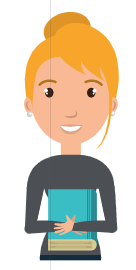 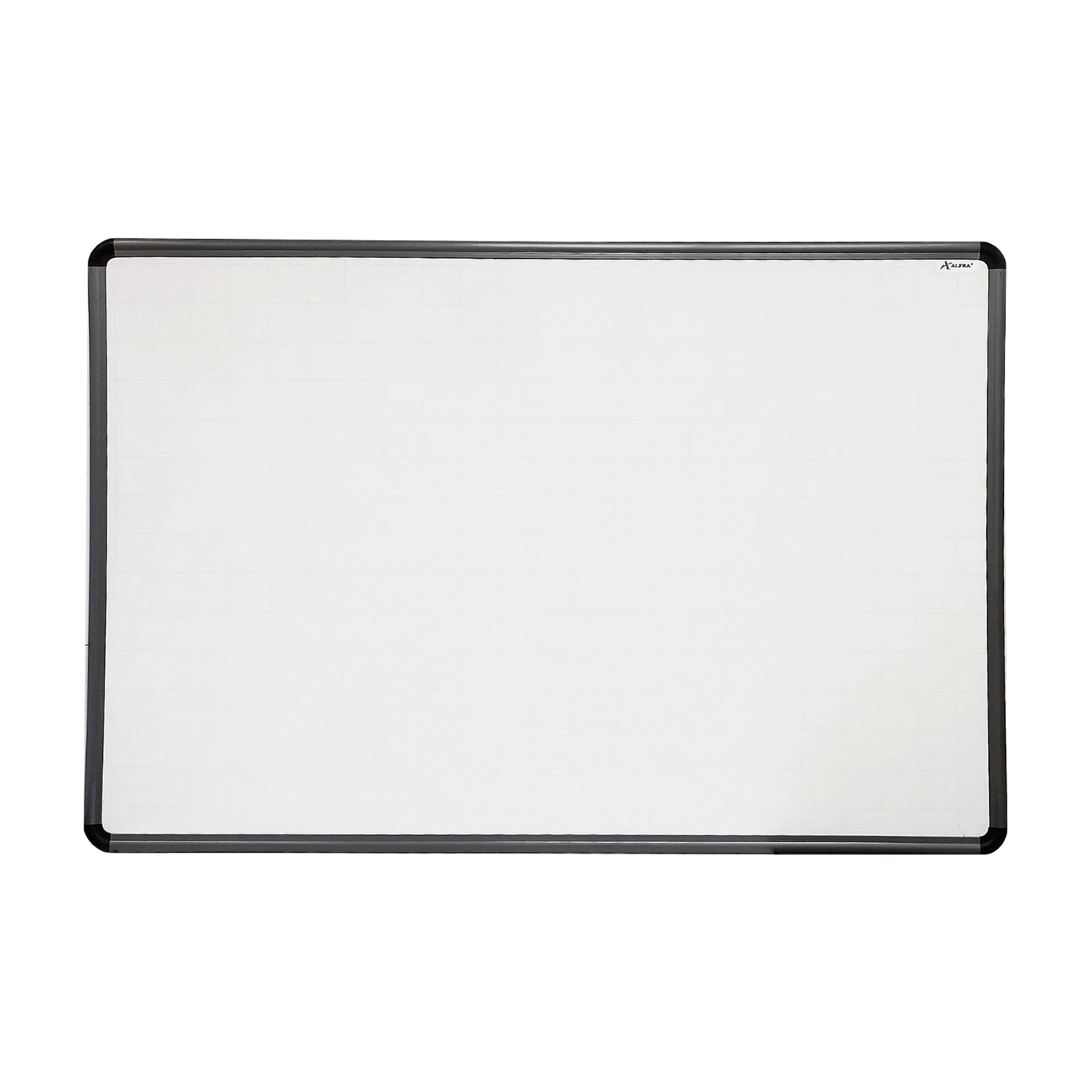 Este informe muestra el detalle de las PQRSD recibidas por la Entidad en todos los canales de atención durante el periodo comprendido entre el mes de octubre al mes de diciembre de 2020, su comportamiento frente años anteriores entre otros análisis estadísticos. 
La información siguiente brinda un resumen de la gestión de consultas hechas por los grupos de interés frente a los momentos que generaron algún impacto durante el último trimestre del año, colocando en contexto a la ciudadanía de lo ocurrido en la Entidad.
Solicitudes recibidas por canal de atención IV trimestre 2020
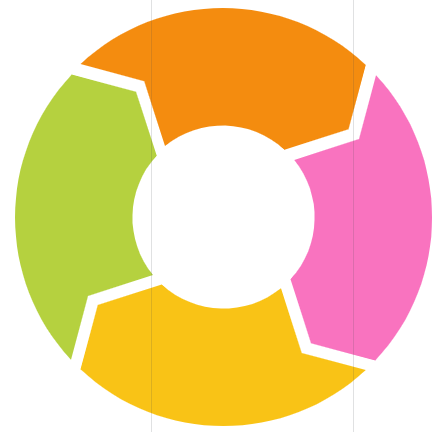 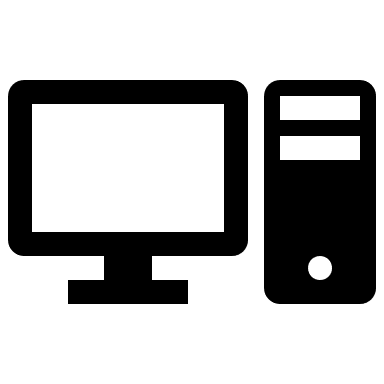 Electrónico
500.893
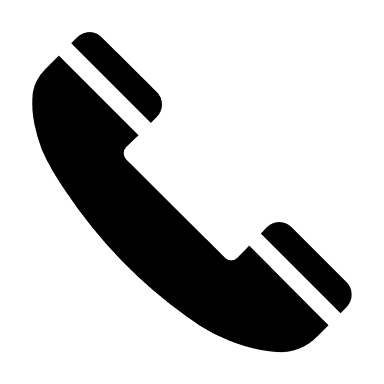 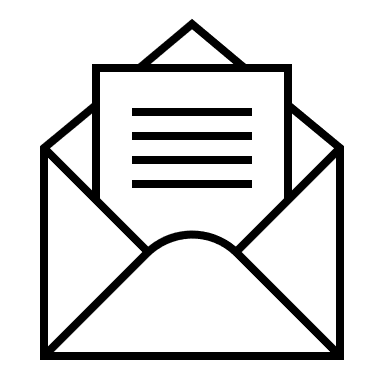 Total
1.103.128
Telefónico
477.103
Comunicaciones Escritas
121.669
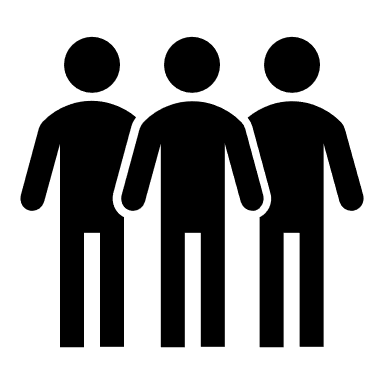 Atención Presencial
3.463
Resumen de solicitudes por mes
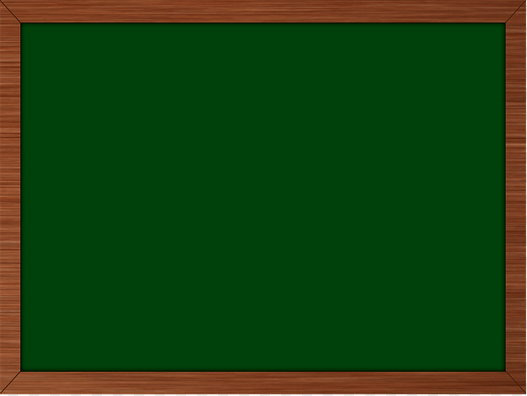 En el mes de noviembre se evidencia un incremento significativo en el número de solicitudes, destacándose las siguientes situaciones:
Presentación del examen Saber 11° Calendario A.
Presentación del examen Saber Pro y Saber TyT segundo semestre
Aplazamientos de pruebas de estado por factores climatológicos en la zona norte del país.
Comparativo transacciones recibidas años anteriores
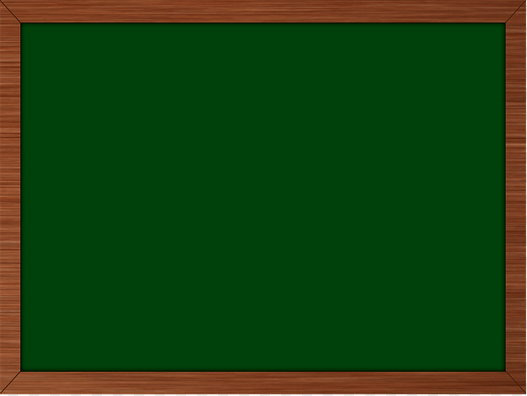 El número de transacciones en el cuarto trimestre de 2020 tuvo un incremento del 262% respecto mismo periodo del año 2019, debido al cambio en el calendario del examen Saber 11° calendario B (presentación del examen 18 de octubre de 2020), Saber 11 calendario A (presentación del examen 7, 8, 14 y 15 de noviembre) y Saber Pro y Saber TyT segundo semestre (presentación del examen 14 de noviembre), cuando para el año 2019 se realizaron el 10 de marzo, 11 de agosto y 20 de octubre respectivamente.
Clasificación de solicitudes por examen
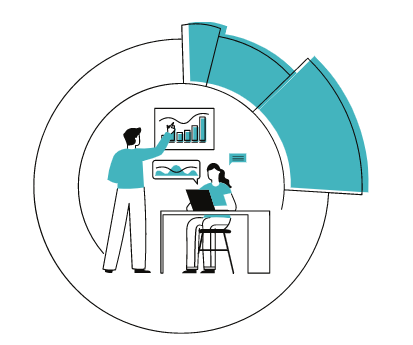 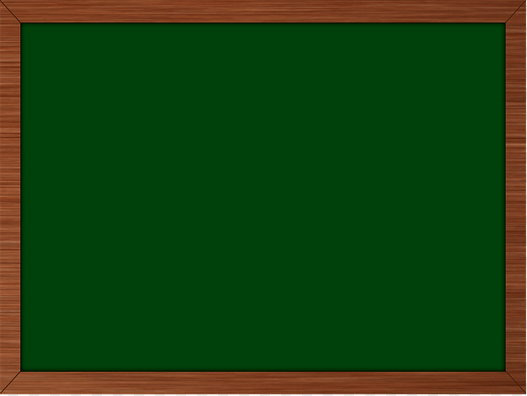 La solicitud más representativa para el examen Saber Pro en el periodo, fue “Inconveniente etapa de autenticación y registro prueba electrónica”, debido a los inconvenientes presentados en la plataforma de aplicación de dicho examen para segundo semestre. Para Saber 11° lo fue “Corrección en nombres, apellidos y/o documento de identidad”
Proyectos Especiales
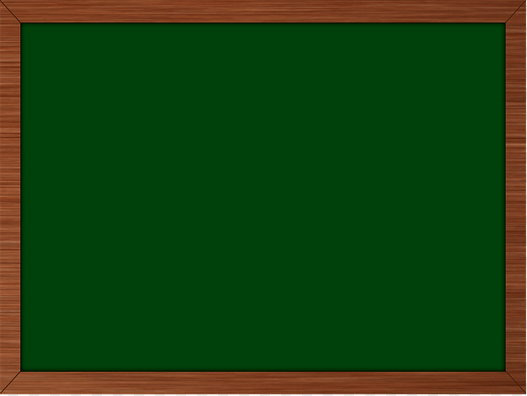 Adicional a los exámenes de estado, la Entidad apoya a otra Entidades mediante el servicio de aplicación de pruebas, ello conlleva a que se generen consultas de ciudadanos que hicieron o harán parte de dichos procesos, para ello se genera una atención personalizada a través de los canales ya conocidos.
Tiempos de respuesta al ciudadano
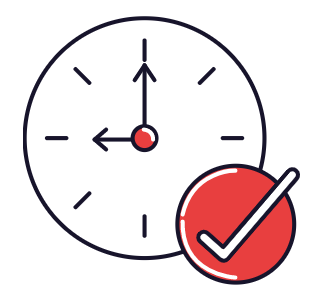 Cerca del 64% de las solicitudes clasificadas como otras, son atendidas por nuestro ChatBot.
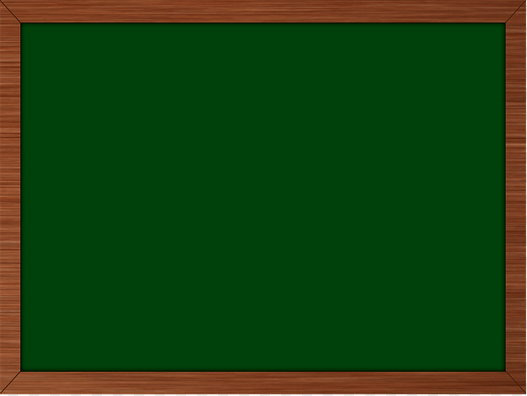 Frente a las actualizaciones de cada aplicación del 2020, la Entidad generó actividades que permitieran garantizar una respuesta oportuna frente a las consultas y/o problemas generados a la ciudadanía en general, recordamos que para este trimestre se aplicó los exámenes Saber Pro, Saber 11 Calendario A en diferentes fechas, garantizando las normas de bioseguridad y derecho a la presentación de exámenes.
Indicador de satisfacción
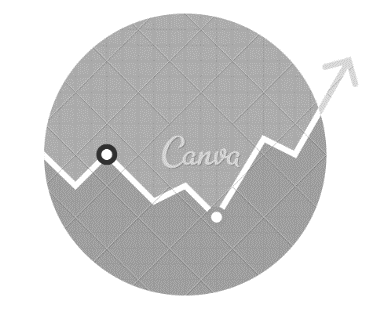 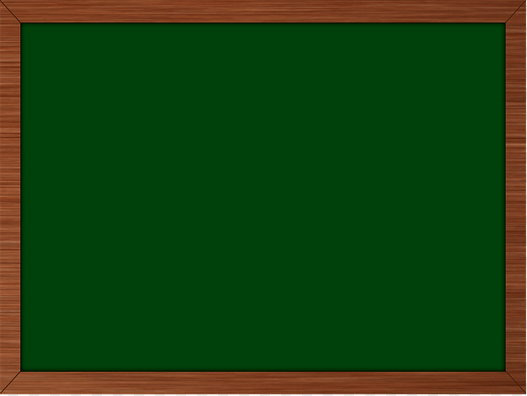 De acuerdo con el análisis de las encuestas aportadas por la ciudadanía, una de las principales causas de incomodidad obedeció a los inconvenientes presentados en la plataforma de aplicación del Examen T y T, en la etapa de autenticación, sumado a los inconvenientes en algunos sitios de aplicación del examen Saber 11° y Validación. 
Otros temas que impactaron en menor medida fueron: 
la no publicación en las fechas establecidas de los certificados de asistencia de las pruebas Saber T y T. 
la no publicación o cambio en las citaciones de los ciudadanos.
el no ingreso a sitio de aplicación de la prueba Saber 11° y Validación por la situación de salud reportada en la encuesta.
Quejas y reclamos
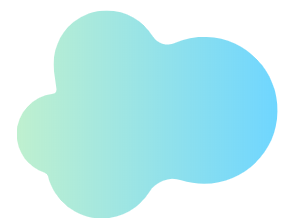 2.178
Quejas y reclamos
Cerca del 64% de las solicitudes clasificadas como otras, son atendidas por nuestro ChatBot.
Quejas y Reclamos
Durante la presentación de las pruebas Saber Pro electrónicas entre el 28 de noviembre y el 13 de diciembre, la plataforma presento fallas relacionadas principalmente con el ingreso y caídas durante las sesiones.
1. Reclamo: “Inconveniente aplicación de la prueba electrónica.”
Frente a las citaciones, evidenciamos problemas en la no publicación de citaciones , como el cambio de fecha de la misma para las pruebas Saber TyT segundo semestre, esto debido a los ajustes realizados por medidas de bioseguridad, pasando de 4 sesiones los días 7 y 8 de noviembre, a 8 sesiones los días 7, 8, 14 y 15 de noviembre.
2. Reclamo: “Consulta de citación”
Acciones: Quejas y Reclamos
Frente a este inconveniente, la Entidad tomo la determinación de enviar comunicación masiva a través de correo electrónico informando la reprogramación del examen, de igual forma se atendió de manera oportuna las solicitudes hechas por los ciudadano frente al tema.
1. Reclamo: “Inconveniente aplicación de la prueba electrónica.”
La Entidad logró establecer comunicación con la población que presentó problemas con su citación, donde notifico la reprogramación de la prueba, los medios usados para comunicarse con los ciudadanos fueron: mensajes de texto, mensajes de robot y correos electrónicos
2. Reclamo: “Consulta de citación”
Acciones De Mejoramiento Desarrolladas Para Las Quejas Y Reclamos
En la calificación y observaciones del ciudadano en el cuarto trimestre, se identifico que la mayoría de los ciudadanos,  están inconformes por las fallas presentadas en la etapa de autenticación para las pruebas electrónicas en casa Saber T y T en la plataforma SUMADI, así como los inconvenientes en los sitios de aplicación para las pruebas Saber 11°, dado que no les permitieron el ingreso por la situación de salud reportada en la encuesta. Adicionalmente, están insatisfechos por la no publicación y/o cambio en las citaciones del Examen Saber 11 y Validación del bachillerato. Otra novedad que impactó en menor medida fue la insatisfacción de los ciudadanos, por la no publicación de los certificados de asistencia de las pruebas Saber T y T en las fechas establecidas.
Se informó a través de piezas comunicativas los teléfonos para brindar soporte en línea en la plataforma SUMADI
Como se comento anteriormente, realizamos envíos de comunicaciones vía correo electrónico y SMS, con el fin de mantener a los ciudadanos enterados de las modificaciones que se pudiesen presentar por cambios en los cronogramas de los Exámenes o inconvenientes en los procesos que afectaran el debido curso de las pruebas.
La Entidad rindió soporte y acompañamiento en línea con el fin de mejorar la experiencia con el servicio prestado a los ciudadanos
Se generó estrategia para que los estudiantes que no pudieron presentar el Examen Saber 11, lo pudieran presentar extemporáneamente en diciembre
Recomendaciones de los Ciudadanos
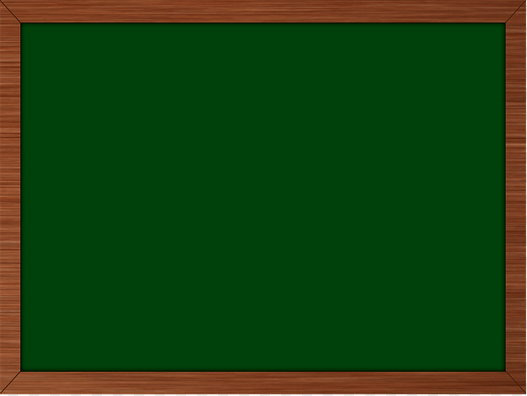 Buen día, este es mi segundo correo y es una sugerencia con todo el respeto, pero creo que las pruebas Saber, por cuidado a los jóvenes, adolescentes y adultos deberían de ser virtuales para no propagar más esto, los adolescentes somos muy irresponsables y deberían incitar para cuidarnos para poder pasa con salud y tranquilidad a las festividades de diciembre en familias, conllevar a cuidarnos hasta eso para así poder tener nuestra ceremonias. Si no lo hacemos se propagará más y no podremos.

Buenas tardes, quería hacer una recomendación en cuanto a las imágenes que se incluirán en el examen, pues el tamaño de la imagen y letra es muy pequeño por lo tanto dificulta la visibilidad, ¿no pueden poner la opción de dar zoom?. Gracias, quedo atenta

La línea telefónica para consulta de sitio de presentación no toma bien el número de documento, deben mejorarla. Digité el documento de mi hijo 5 veces y nunca lo tomó bien